PALM Information Exchange Meetingat CCRC-Middle, Temple Terrace, FLJanuary 24 and 25, 2024
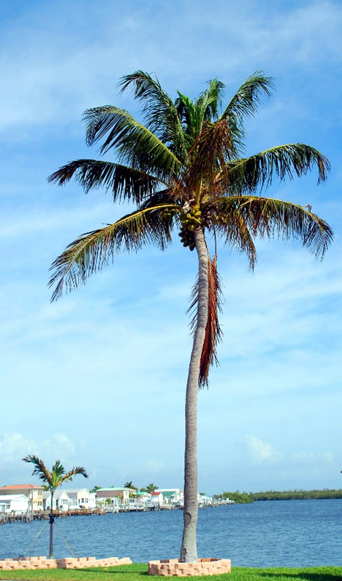 Welcome!
Launching in 1 Year, 11 Months and 13 Days
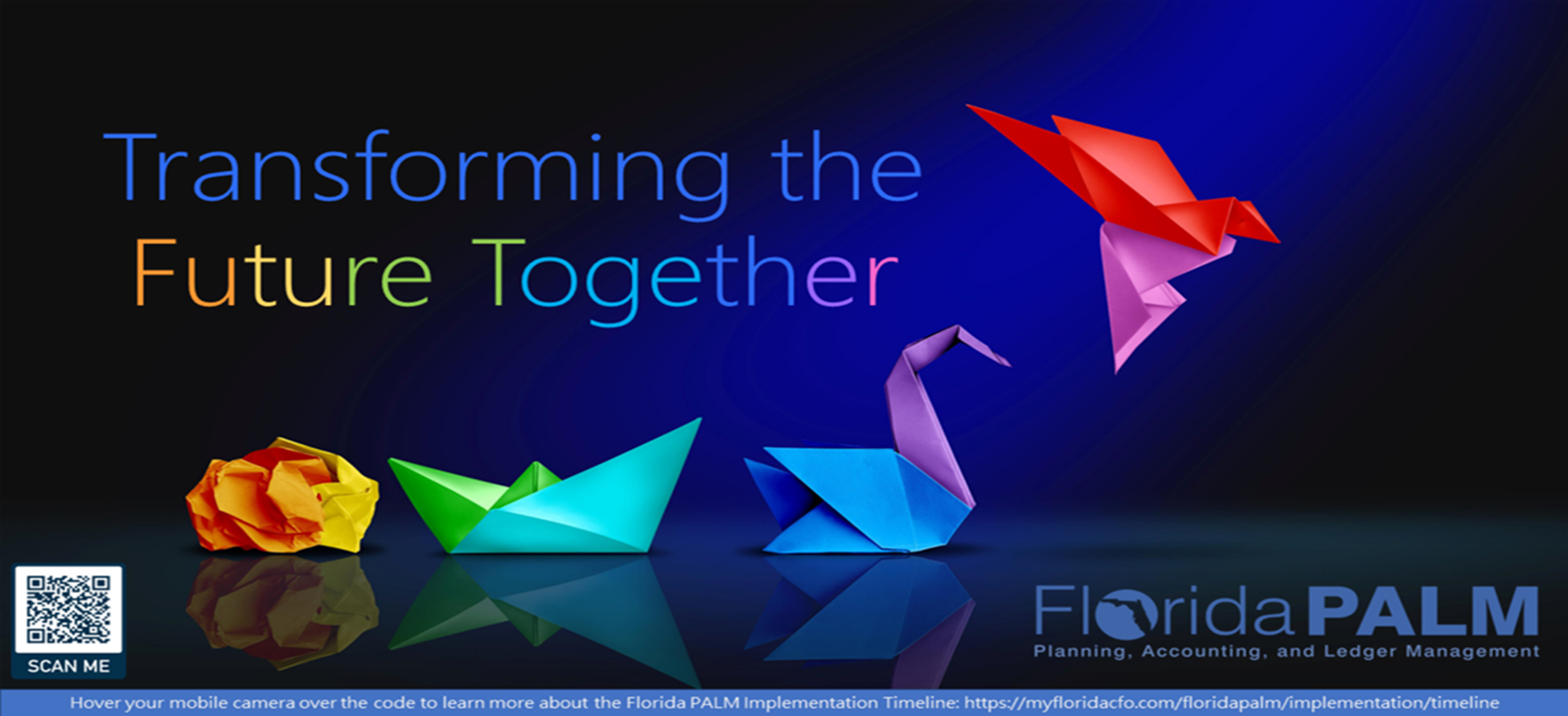 2
Florida PALMPlanning, Accounting and Ledger Management
What we know about PALM today
But first…..
3
First - Our caveats
Our current knowledge is VERY limited
We have attended numerous workshops but have only seen sample screen shots of most modules
We have a list of anticipated reports; we have seen a few samples but no actual reports
We learn more almost every day
4
What we do know
The PALM Go-Live date is 01-06-2026
We receive focused snips of information at various workshops. 
We have 158 tasks assigned to us and another 25 that we have created internally.
FLAIR end of life is June 30, 2026
We can’t do this without YOU.
5
Impact on the JROs
PALM is web-based
A single password for any PALM module.  (If you have STMS on 01/05/2026, your PALM PW will be the same.) 
Different data elements in the Chart of Accounts; more functionality, fewer codes.
Report and file formats will be different
Training will begin in mid-2025.
6
What the JAC is doing today
Understanding & Documenting:
How the JAC and the JROs use FLAIR 
The FLAIR data elements we use and why
Our agency business systems; what and why we need them, how we use them, the data outputs and inputs
7
What the JAC is doing today
Understanding and Documenting (continued):
The reports we use that contain FLAIR data elements
Our business processes
Change impacts 
Reviewing data quality and planning for cleaning up old or unused records
8
What we are asking JROs to do today
Understand what you do in FLAIR (or BOMS) and why
Document and understand both your data sources and reports that you generate
Work in tandem with JAC staff to make good decisions that will affect the future
Be curious and learn more about Florida PALM
9
Roundtable #1
Interactive discussion – How the JROs process information, from the receipt of invoices to vouchering
10
Roundtable #2
Interactive discussion – Reports and Data 
What FLAIR Reports Used
What data is received/used
What’s generated
11
Florida PALM website
Access the website
Home (myfloridacfo.com) or 
www.myfloridacfo.com/floridapalm
12
Florida PALM website
13
Readiness Timeline
14
Readiness Tasks
15
Implementation Timeline - 
PALM team and Agencies
16
Design Segments
LINK
17
Business Processes
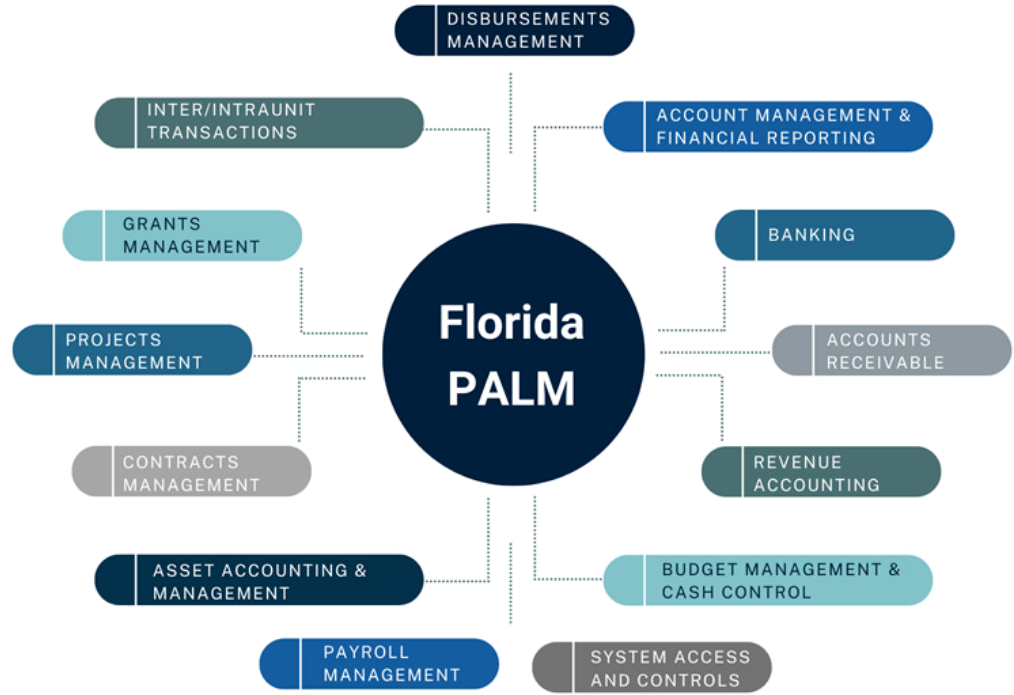 18
Business Processes
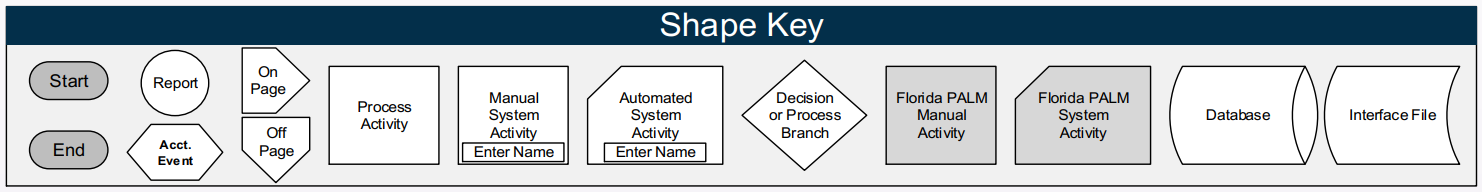 FLOW SHAPE KEY
19
Business Processes
20
Roundtable #3
Interactive discussion – Accounting Data Elements 
Chartfields
Fund IDs
Revenue & Expense
ORGS
Tracking Projects
21
ChartFields
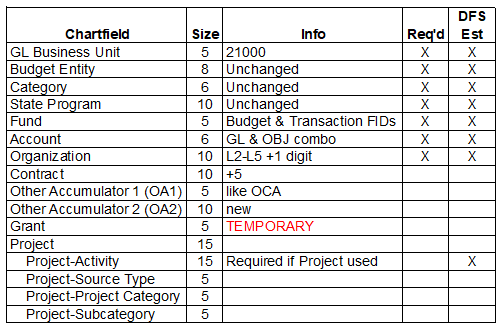 Interactive COA
22
Fund ChartField
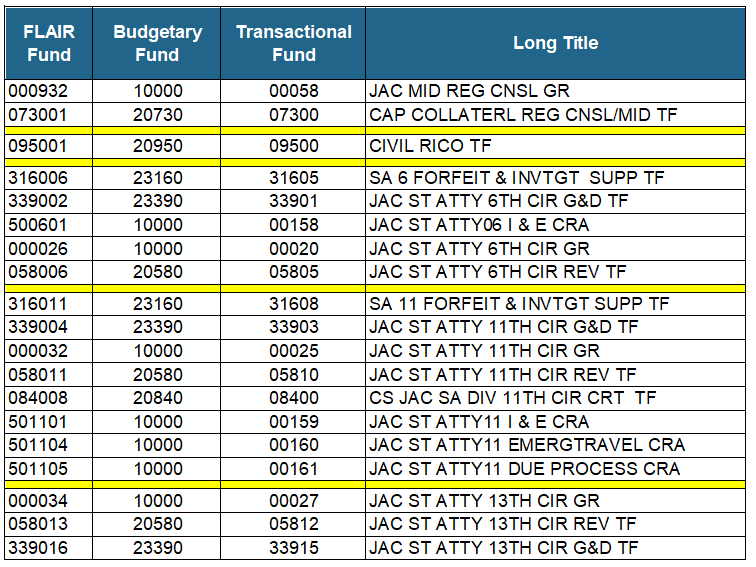 23
Account Tree ChartField
The Account Type Groupings numbers are similar to the FLAIR GL groupings.
All JTs will occur completely separate from the Disbursements Module
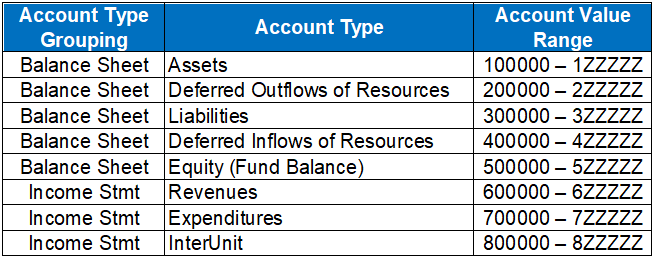 24
Account ChartField
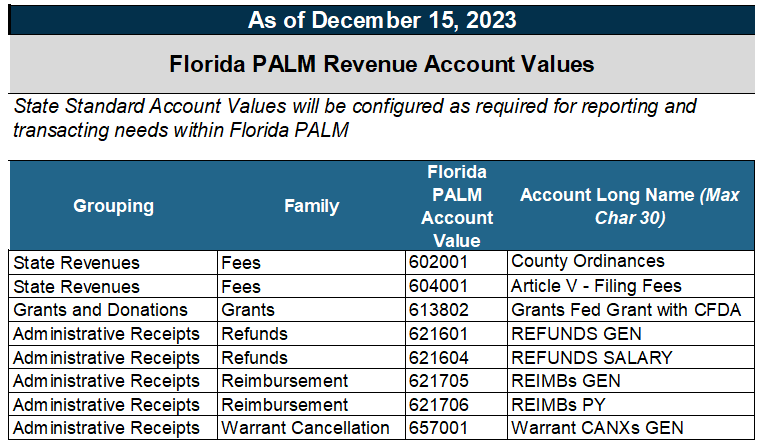 25
Account ChartField
26
ORG ChartField
Organization ChartField tracks information according to a structural breakdown (i.e., division, bureau, section) or operating unit of the agency.
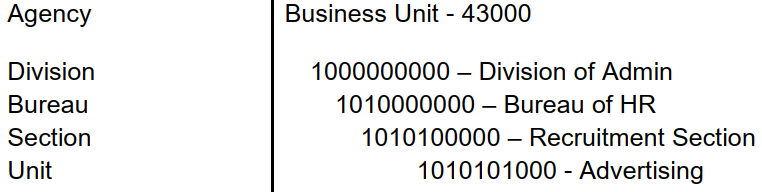 27
ORG ChartField
Example of JAC’s Account Code worksheet
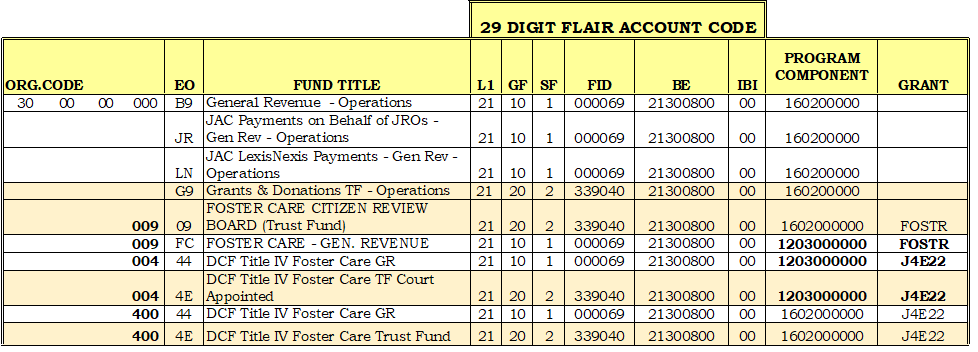 28
ORG ChartField
Example of JAC’s PALM Account Code worksheet
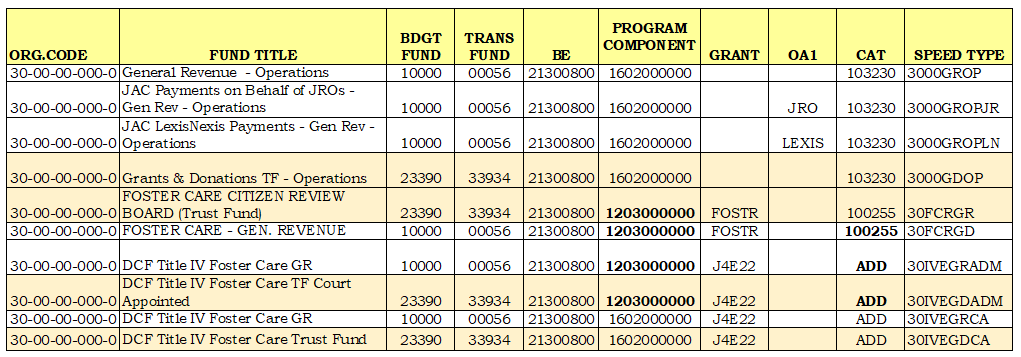 29
ORG ChartField
In FLAIR, revenue OBJs identify the counties that send the SAs certain revenue
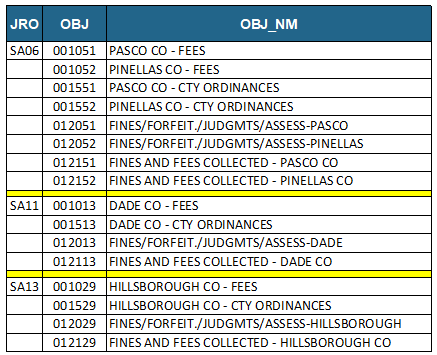 30
ORG ChartField
Those OBJs are gone in PALM
Do you want this info in PALM?  
Of the 3 SAs - only SA6 has more than 1 county
Only 5 circuits have only 1 county
For PALM we can created an ORG for each county like Pasco 50-06-51-000-0 and Pinellas 50-06-52-000-1
These ORGs can be used for just revenue, if desired
CCRCM – do you have a need for more than 1 ORG?
31
Grant ChartField
This field was created just for this wave of implementation in PALM
It’s a temporary field until the full Project functionality is available
The Project field is available.
The Optional Services wave will be completed after Go Live that will greatly increase Project functionality.
32